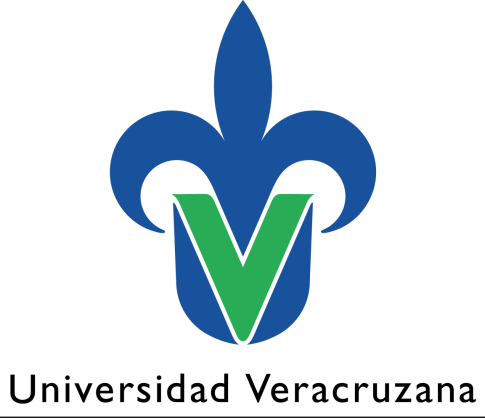 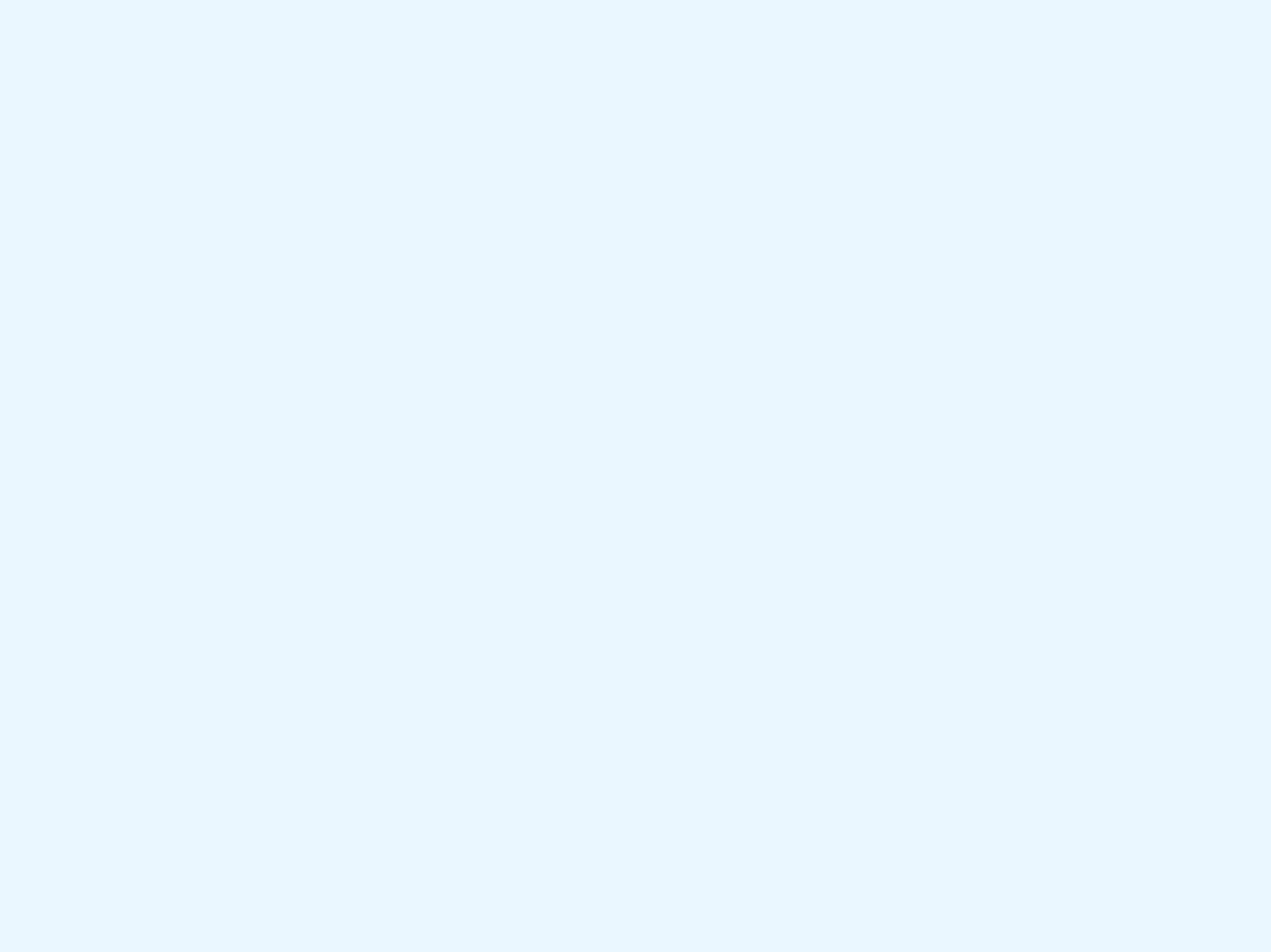 SECRETARÍA ACADÉMICA
PROGRAMA DE FORMACIÓN ACADÉMICA 

Curso taller: Formación Universitaria Integral: Transversa


La inclusión: dialogar, reflexionar, analizar, discutir y apropiarse 

Grupo Transversa, Junio 2016



Alma de los Ángeles Cruz Juárez
acruz@gmail.com
incuyente0709@gmail.com
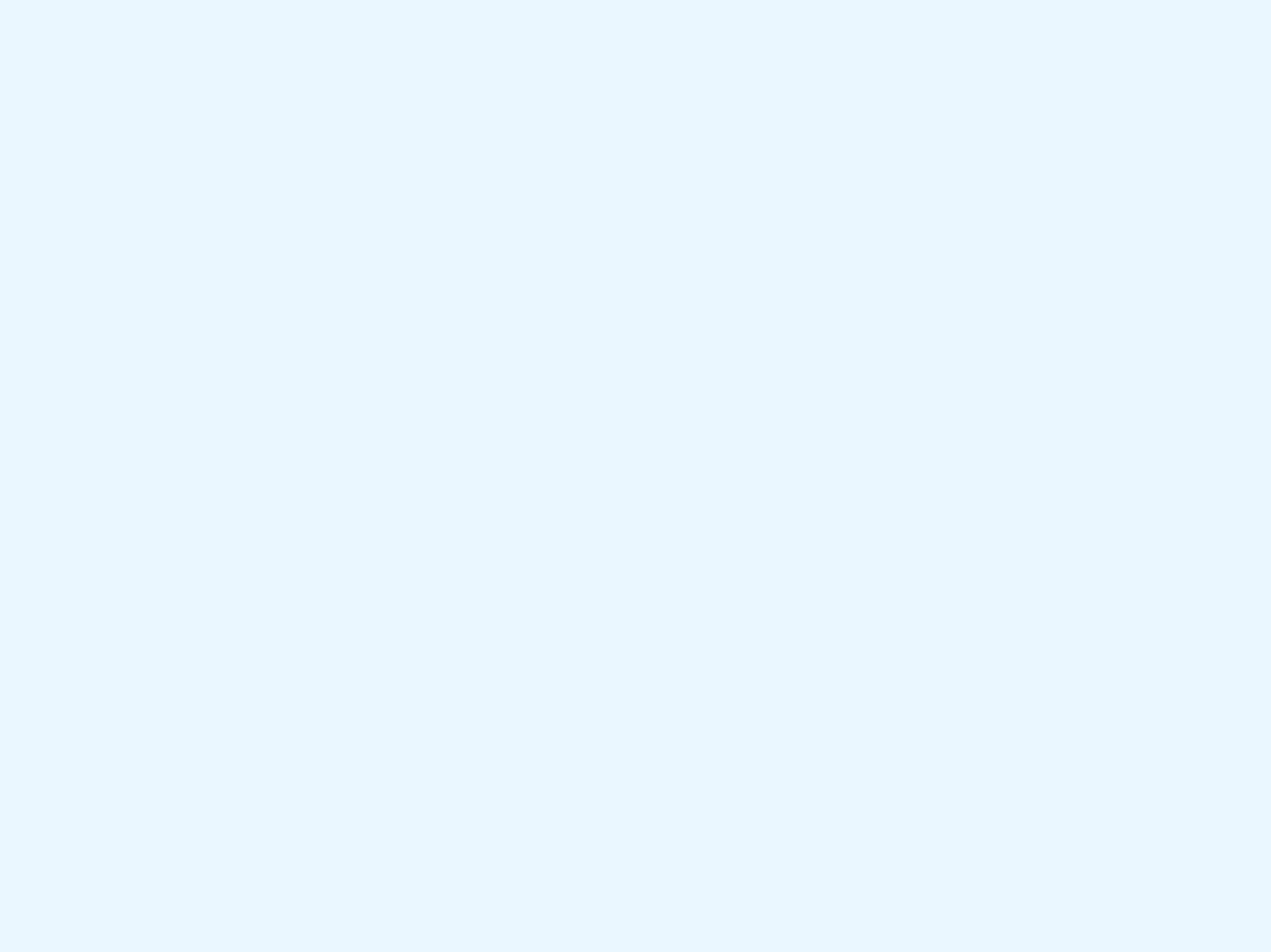 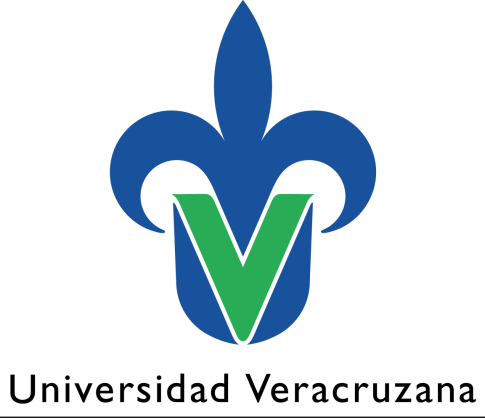 OBJETIVO
Dialoguemos con los temas transversales, para incorporar a nuestra práctica cotidiana esta visión holística en nuestra formación y la formación integral de los estudiantes.
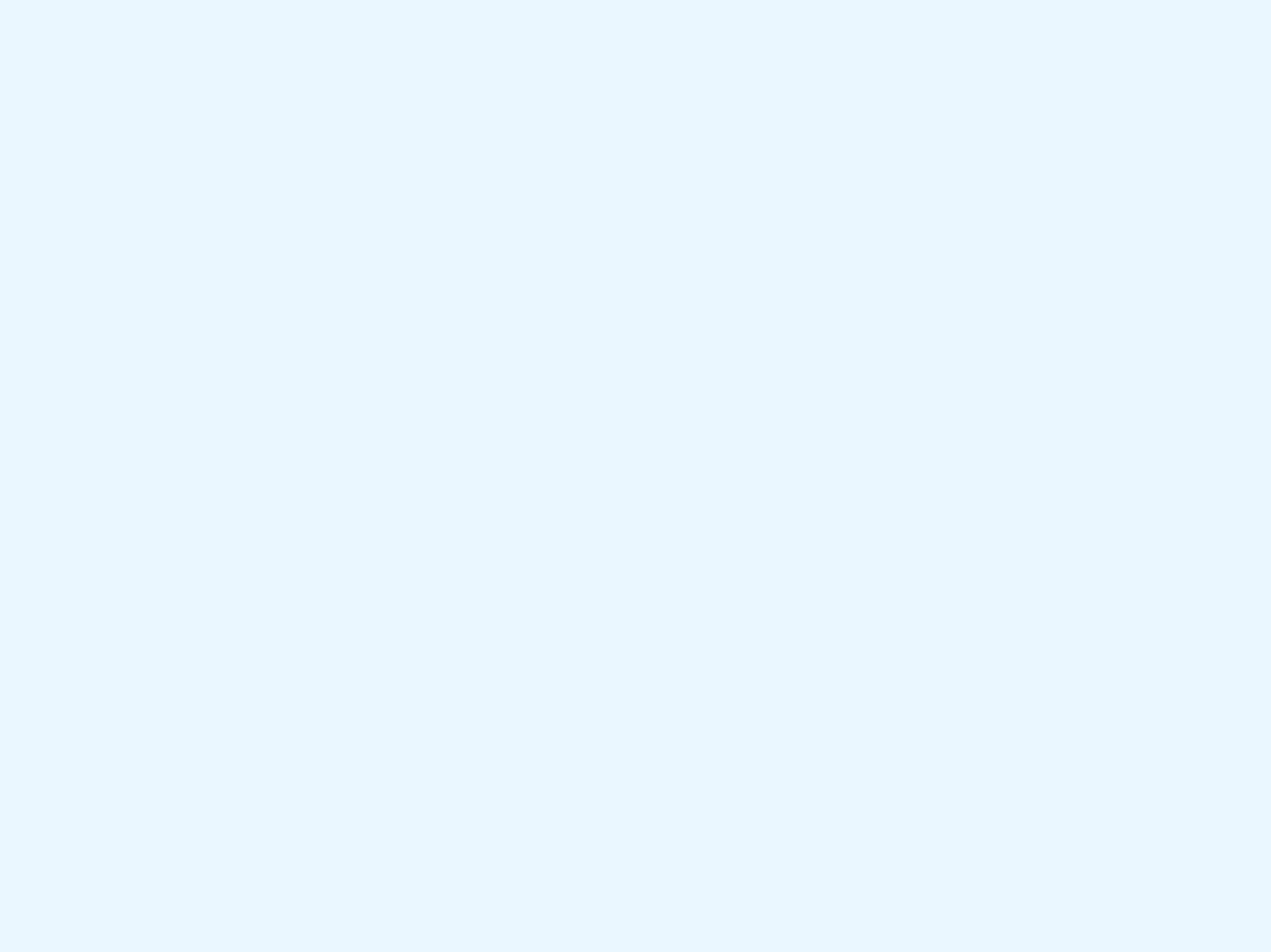 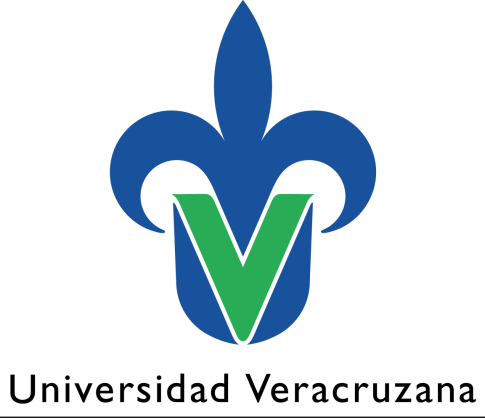 Educación inclusiva

 «La inclusión es un proceso, ha de ser vista como una búsqueda constante de mejores maneras de responder a la diversidad del alumnado. Se trata de aprender a vivir con la diferencia y a la vez de estudiar cómo podemos sacar partido a la diferencia. En este sentido, las diferencias se pueden apreciar de una manera más positiva  y como un estímulo para fomentar el aprendizaje.

 Cuando se habla de proceso hay que asumir, entonces, que el tiempo es un factor con el que hay que contar, que  no se implementen cambios “de la noche a la mañana”, y que mientras tanto, pueden generarse, situaciones confusas, contradicciones y “turbulencias” factores todos ellos que habremos de saber comprender y conducir para que generen cambios sostenibles  y no sólo frustraciones que se lleven por delante nuestros mejores principios.»

(ECHEITA,G. y AINSCOW M. 2011,p.4)
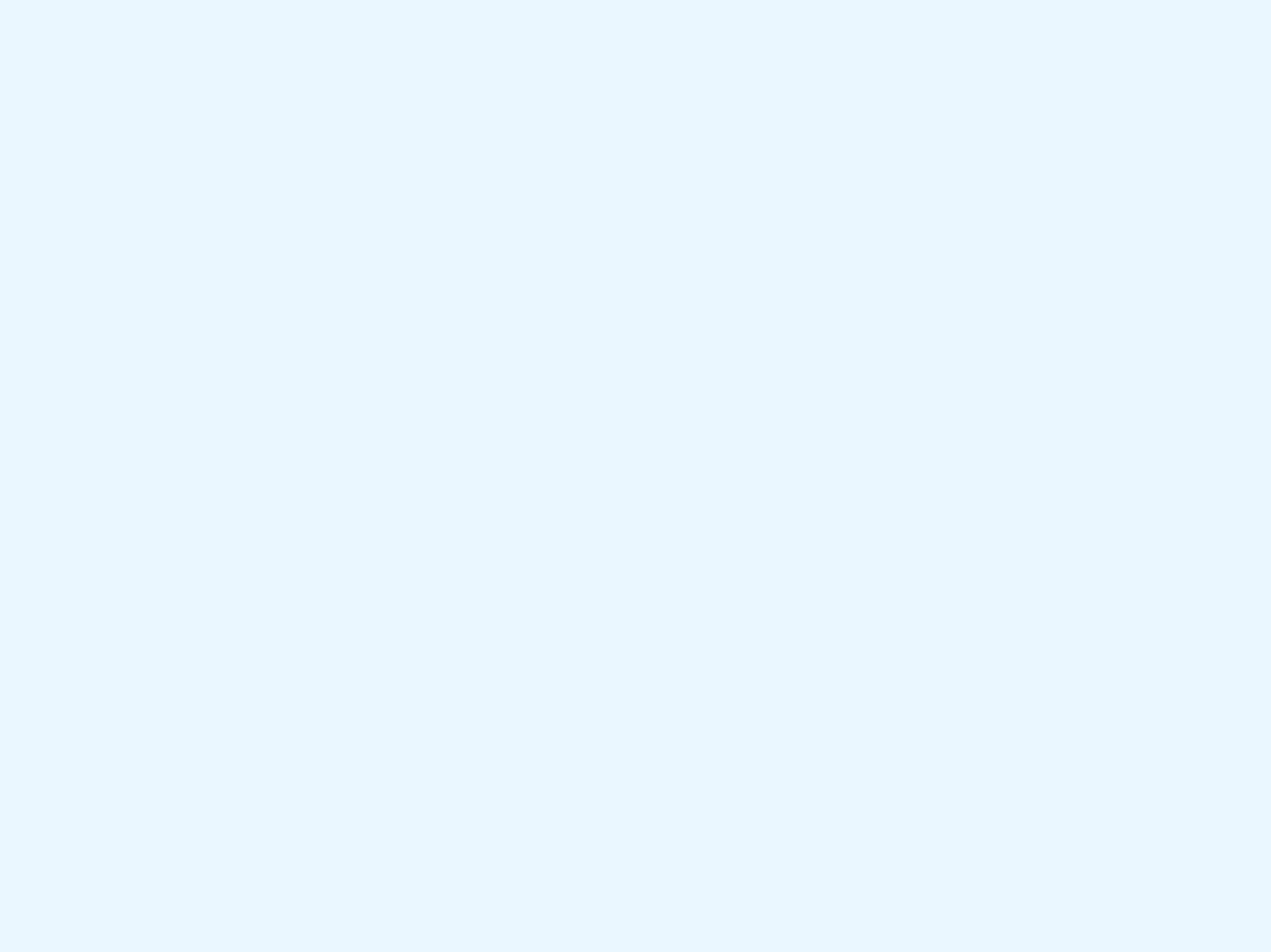 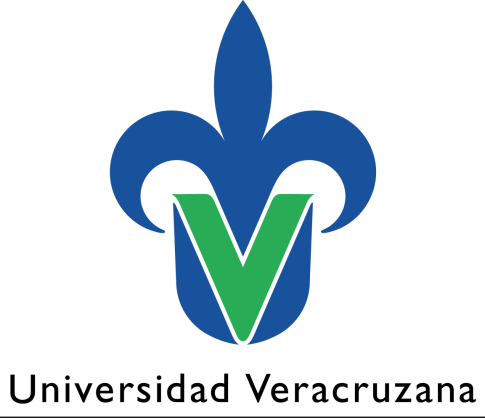 UNESCO (2008)
No limita la inclusión  educativa a la atención de personas con discapacidad en el contexto de la educación, sino como un concepto más amplio que apoye y atienda la diversidad de todos los educandos, es decir una educación para todos.  

Recomienda:
Formulación y aplicación de estrategias de aprendizaje que respondan a las necesidades particulares de la diversidad Entornos inclusivos de aprendizaje
Políticas públicas para transformar los sistemas educativos
Prácticas que propicien la inclusión en el contexto social, mediante grupos de apoyo, y medios de comunicación
* La Educación Inclusiva: El Camino Hacia el Futuro http://www.ibe.unesco.org/fileadmin/user_upload/Policy_Dialogue/48th_ICE/CONFINTED_48-3_Spanish.pdf 
* Directrices sobre Políticas de Inclusión en la Educación Superior.
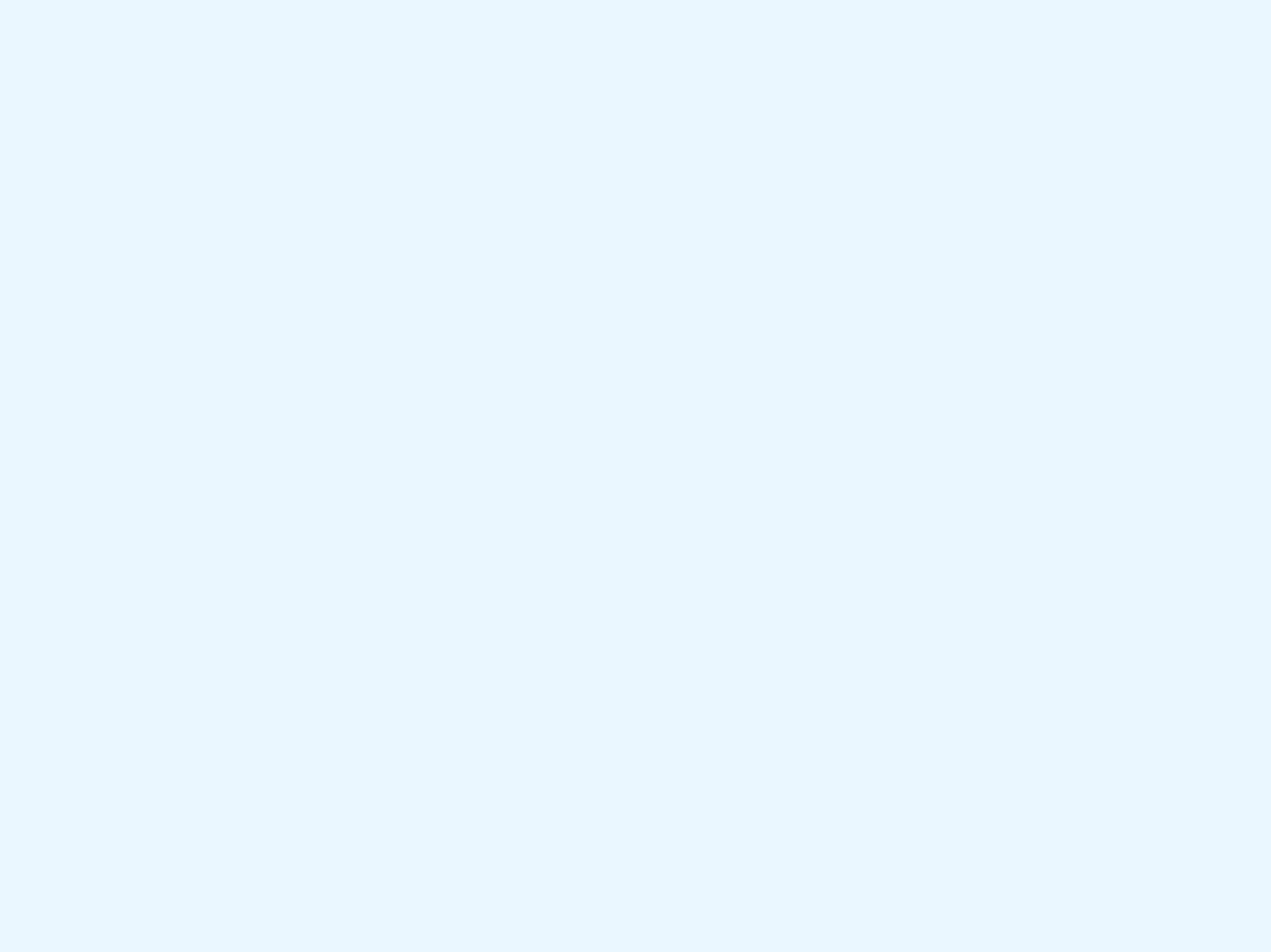 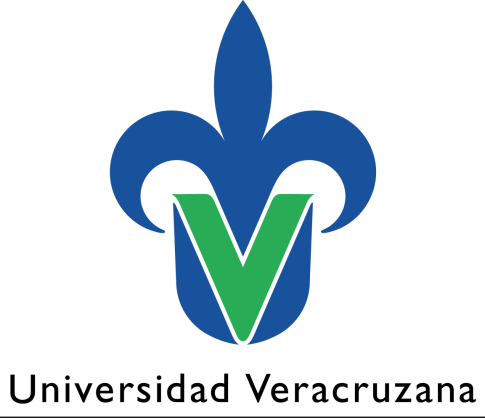 Impulsar procesos de participación, reflexión y cuestionamiento que propicien cambios en las escuelas

e) Evaluación del proceso y resultados

f) Curriculum para todos, que responda a necesidades diferentes y estilos diferentes de aprender

g) Formación y capacitación de los docentes con respecto a la educación inclusiva, basada en valores, como una oportunidad más que como un problema
La Educación Inclusiva: El Camino Hacia el Futuro
http://www.ibe.unesco.org/fileadmin/user_upload/Policy_Dialogue/48th_ICE/CONFINTED_48-3_Spanish.pdf 
* Directrices sobre Políticas de Inclusión en la Educación Superior.
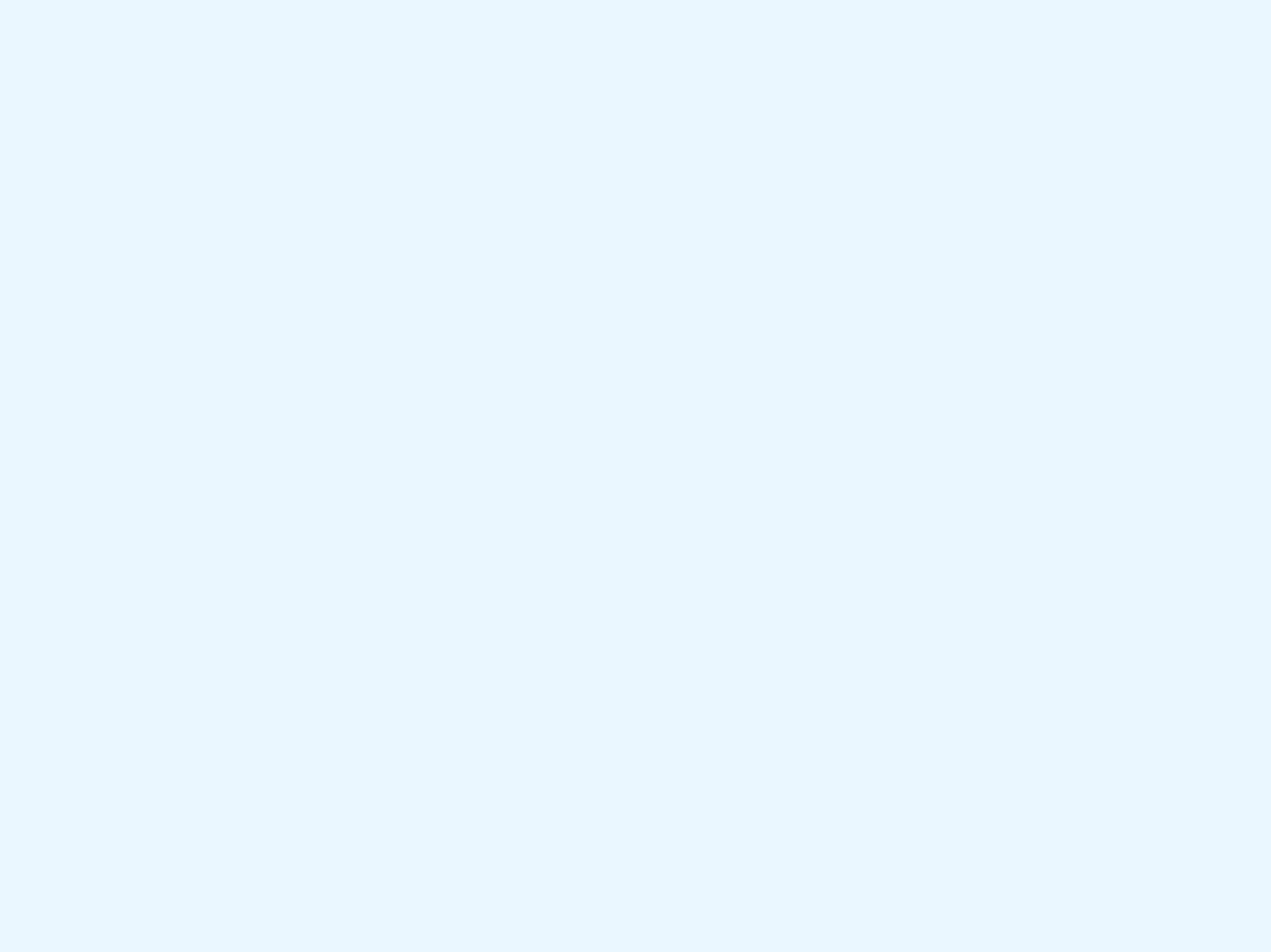 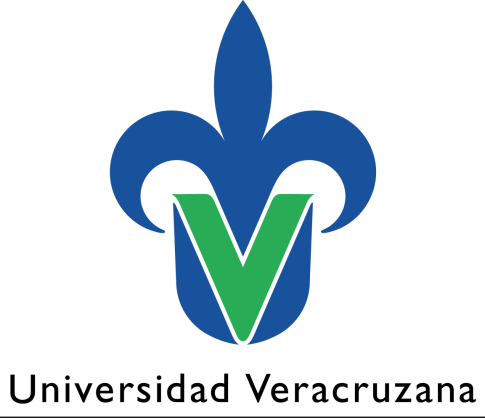 La Comisión para América Latina y el Caribe (CEPAL, 2011)*:

La educación inclusiva, tiene que ver con los procesos para asegurar el derecho a la educación a todos, sin importar sus características o dificultades individuales 

Propone el uso de tecnologías de la información y comunicación (TICs), como herramientas potenciales para reforzar el aprendizaje en estudiantes en condición de vulnerabilidad
El papel de las TICs en la Educación Inclusiva.
 https://www.google.com.mx/#q=EL+PAPEL+DE+LAS+TICS+EN+LA+EDUCACION+INCLUSIVA+CEPAL
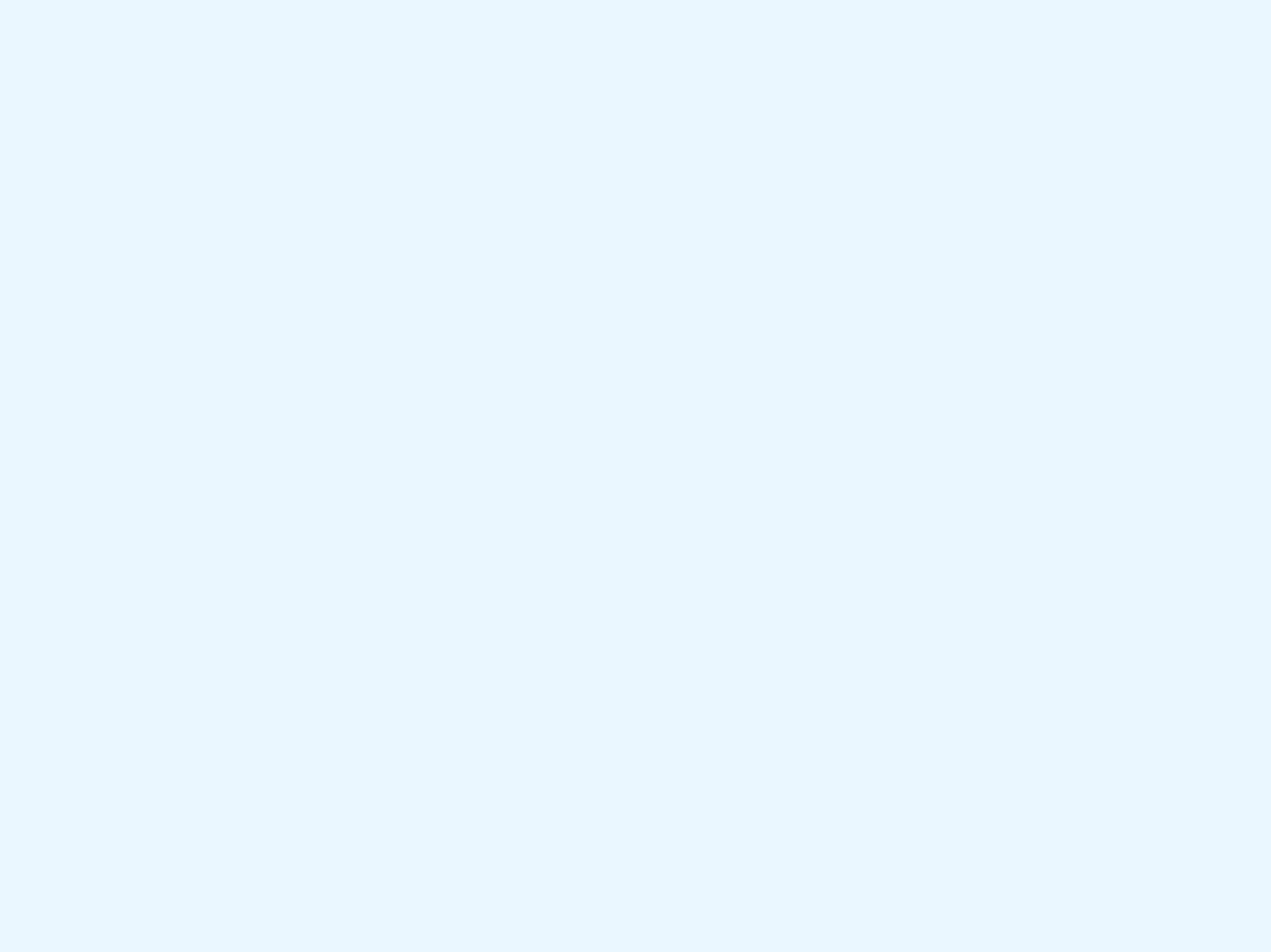 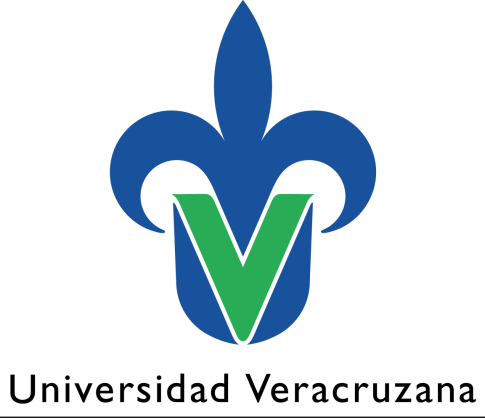 El Banco Mundial (1999)*:

La formación de maestros/ tutores es una función esencial para una educación integradora efectiva

Intervención temprana en estudiantes en situación de vulnerabilidad

Estrategias que deben de promover el acceso y participación, considerarse el diseño universal para el acceso físico; acceso académico a los planes de estudio y la instrucción mediante un apoyo apropiado

Necesario que los gobiernos y sus diferentes instituciones hagan cumplir las políticas nacionales sobre educación integradora
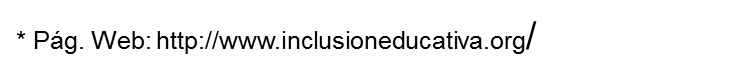 El sistema educativo es plenamente responsable de garantizar el derecho a la educación
Elementos de la educación
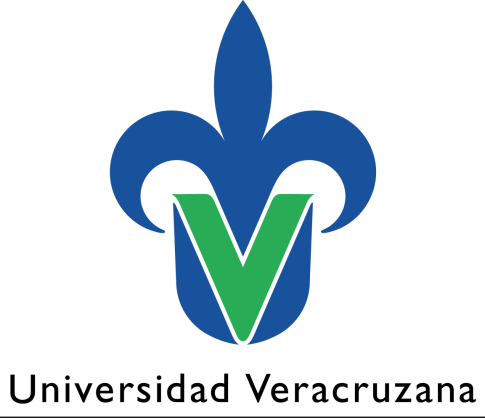 Está preparado y listo para atender la diversidad mediante:
Métodos de enseñanza y aprendizaje flexibles adaptados a las distintas necesidades y estilos de aprendizaje 
Reorientación de la formación de docentes
Plan de estudios flexible que tenga en cuenta las distintas necesidades y no esté sobre cargado con contenidos académicos 
Acogida favorable de la diversidad 
Participación de los padres y de la comunidad 
Descubrimiento temprano de los tutorados que corren el riesgo de fracasar en la universidad y actividades de recuperación para éstos
Métodos de enseñanza flexibles con planteamientos innovadores de los materiales docentes, el equipo y el uso de las TIC
Un entorno profesional que actué expresa y activamente para promover la inclusión de todos
Entorno adaptable y acogedor para la diversidad
Fuente: UNESCO 2008
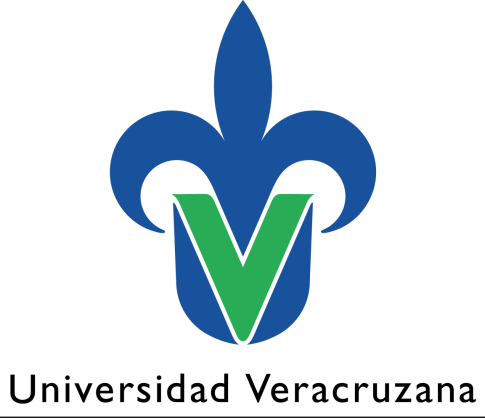 LA FIGURA DEL TUTOR
La inclusión es un proceso que entraña participación de la comunidad universitaria para la  transformación del contexto universitario, que acoge a estudiantes de minorías étnicas, personas con discapacidad, preferencias sexuales  y género.
La educación no es una cuestión marginal, sino crucial para lograr la educación de calidad para todos los educandos y para el desarrollo de una sociedad más inclusiva.
Dentro del contexto de la educación inclusiva, la relación del tutor con los alumnos es fundamental; su actitud, apertura y disposición son factores indispensables para acompañar académica y personalmente al alumno.
El tutor favorece la equidad y atención a la diversidad para la concreción de una escuela más igualitaria, una escuela inclusiva, una escuela para todos.
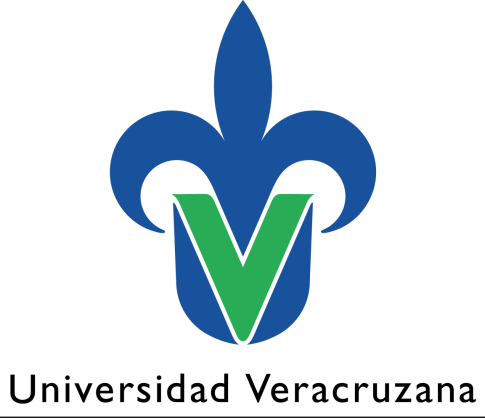 LA FIGURA DEL DOCENTE
La inclusión es un proceso que entraña participación de la comunidad universitaria para la  transformación del contexto universitario, que acoge a estudiantes de minorías étnicas, personas con discapacidad, preferencias sexuales  y género.
La educación no es una cuestión marginal, sino crucial para lograr la educación de calidad para todos los educandos y para el desarrollo de una sociedad más inclusiva.
Dentro del contexto de la educación inclusiva, la relación del docente con los alumnos es fundamental; su actitud, apertura y disposición son factores indispensables para acompañar académica y personalmente al alumno.
El docente la equidad y atención a la diversidad para la concreción de una escuela más igualitaria, una escuela inclusiva, una escuela para todos.
ACTITUD
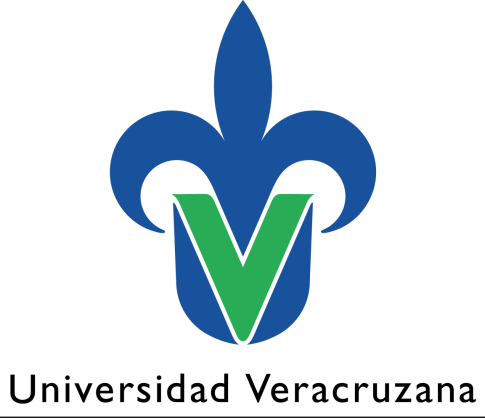 Como condición que subyace y contribuye o no para determinar comportamientos de rechazo o aceptación.
Como un factor  para favorecer procesos de interacción entre y con personas diferentes.
Como una condición para beneficiar el aprendizaje, donde la diversidad se asimile no como un problema sino como una oportunidad para replantear otras formas de enseñar y otras formas de aprender.
Lineamientos Jurídicos
El tema está considerado dentro del Programa Estratégico 2013 – 2017, en el eje Equidad e Inclusión.
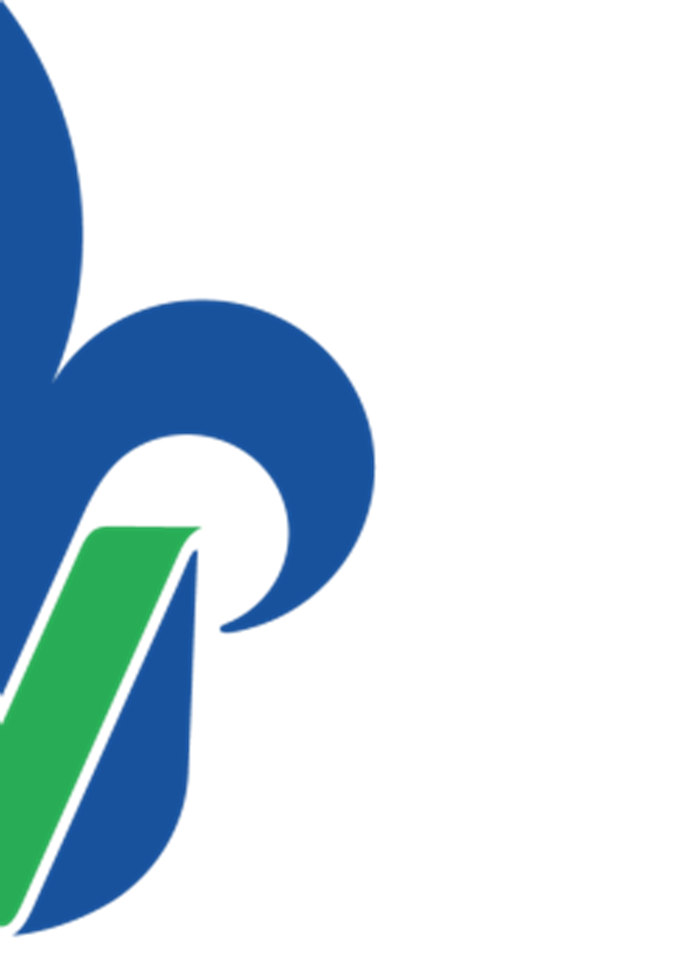 Programa Estratégico 2013 – 2017 Universidad Veracruzana
https://www.uv.mx/programa-trabajo/Programa-de-Trabajo-Estrategico-version-para-pantalla.pdf
¡GRACIAS!

Dra. Alma de los Ángeles Cruz Juárez
Investigadora de tiempo completo
acruz@uv.mx
incluyente0709@gmail.com